«В каждом	 человеке есть	 солнце. Только дайте ему светить»Сократ
РАЗВИТИЕ ТАЛАНТОВ
 У УЧАЩИХСЯ
СПОСОБНОСТЬОДАРЁННОСТЬТАЛАНТ
ТАЛАНТ - «присущие от рождения определённые способности, которые раскрываются с приобретением навыка и опыта». 
ТАЛАНТ – «это способности к определённой деятельности, проявляющиеся как творчество» (Б.М.Теплов)
Типы таланта
Вербально-лингвистический. 
Цифровой. 
Слуховой.
Пространственный. 
Физический.
Личностный.
Межличностный. 
Талант окружающей среды.
ЛИЧНОСТНЫЙ И МЕЖЛИЧНОСТНЫЙ ТАЛАНТ
ГРУППОВАЯ РАБОТА



СИТУАЦИЯ УСПЕХА
ТЕХНОЛОГИЯ РАЗВИТИЯ КРИТИЧЕСКОГО МЫШЛЕНИЯ
Стадия 1. Вызов. Составление кластера (графического систематизатора).

Стадия 2. Осмысление. 

Стадия 3. Рефлексия. Возвращение к кластеру (дополнение)
Вводные
 слова
?
?
не являются
членами
предложения
выделяются 
паузой в устной
речи (интонация вводности) и запятыми
на письме
СТАДИЯ ОСМЫСЛЕНИЯ
ИГРОВАЯ ТЕХНОЛОГИЯ («литературный пазл»)
(Н.В.Гоголь. «Мёртвые души». Галерея помещиков)
ВЕРБАЛЬНО-ЛИНГВИСТИЧЕСКИЙ ТАЛАНТ
ВНЕУРОЧНАЯ ДЕЯТЕЛЬНОСТЬ:
ШКОЛЬНАЯ ГАЗЕТА
НПК
МЕЖПРЕДМЕТНАЯ НЕДЕЛЯ ЛОМОНОСОВА
ДЕНЬ ПОБЕДЫ

АКЦИЯ «ЧИТАЕМ ДЕТЯМ О ВОЙНЕ»

КОНКУРС ПАТРИОТИЧЕСКОЙ ПЕСНИ «КРАСНАЯ ГВОЗДИКА»
ШКОЛЬНАЯ ГАЗЕТА«ДИАЛОГ ПЛЮС»
Выпускники о ЕГЭ
    (ответы старшеклассников на вопросы:
Что для тебя ЕГЭ?
ЕГЭ: звучит страшно или…?
Как ты готовишься к ЕГЭ?
Что бы ты пожелал(а) себе?).

СЛОВО ОТЛИЧНИКУ
 (Интервью с ученицей 11 «а» класса Бочкарёвой Юлией).
ШКОЛЬНАЯ ГАЗЕТА«ДИАЛОГ ПЛЮС»
НАУЧНО-ПРАКТИЧЕСКАЯ КОНФЕРЕНЦИЯ «ШАГ В БУДУЩЕЕ»
«…едва есть ли высшее из наслаждений, как наслаждение творить» (Н.В. Гоголь)

Рассказ «Тепло и терпко» (Янькова Кристина). III место на НПК
МЕЖПРЕДМЕТНАЯ НЕДЕЛЯ М.В. ЛОМОНОСОВА
ЗАДАЧИ НЕДЕЛИ ЛОМОНОСОВА
вовлечение обучающихся в самостоятельную межпредметную, метапредметную деятельность, повышение их интереса к изучаемым учебным дисциплинам; 
выявление обучающихся, которые обладают творческими способностями, стремятся к углубленному изучению учебных предметов и (или) образовательных областей; 
совершенствование профессионального мастерства педагогов через подготовку, организацию и проведение открытых уроков и внеклассных мероприятий;
формирование банка педагогических технологий для развития обучающихся в области науки, техники, художественного творчества, реализуемых в контексте ФГОС.
МЕРОПРИЯТИЯ
игра «Как учили грамоте на Руси»;
конкурс инсценировок «Легенды и сказки Байкала»;
 образовательный квест «Байкал SOS 03»;
 литературно-музыкальная композиция «Да будет вечен на Земле Байкал!»;
 конкурс эссе «Мой город над Селенгой» и др.
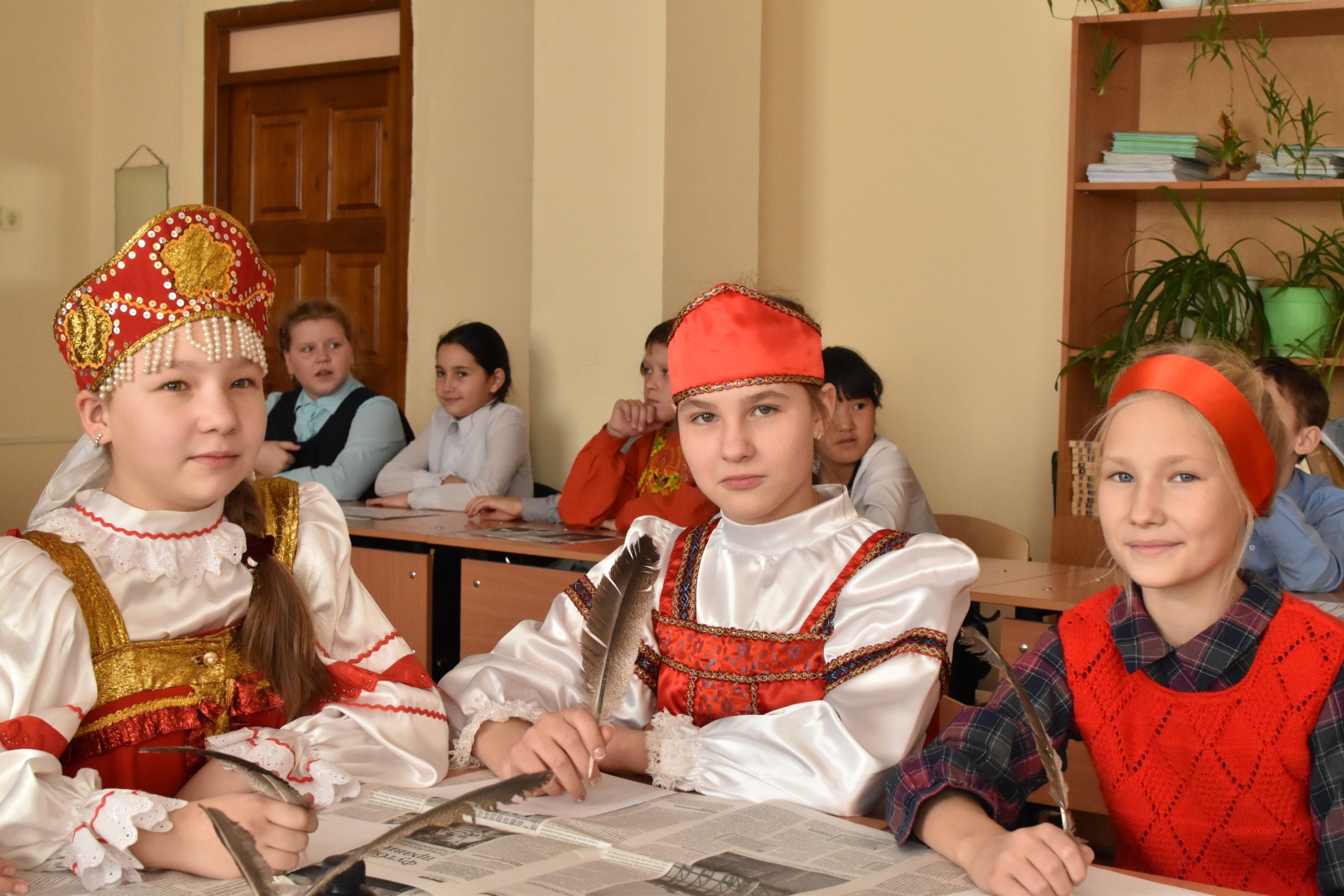 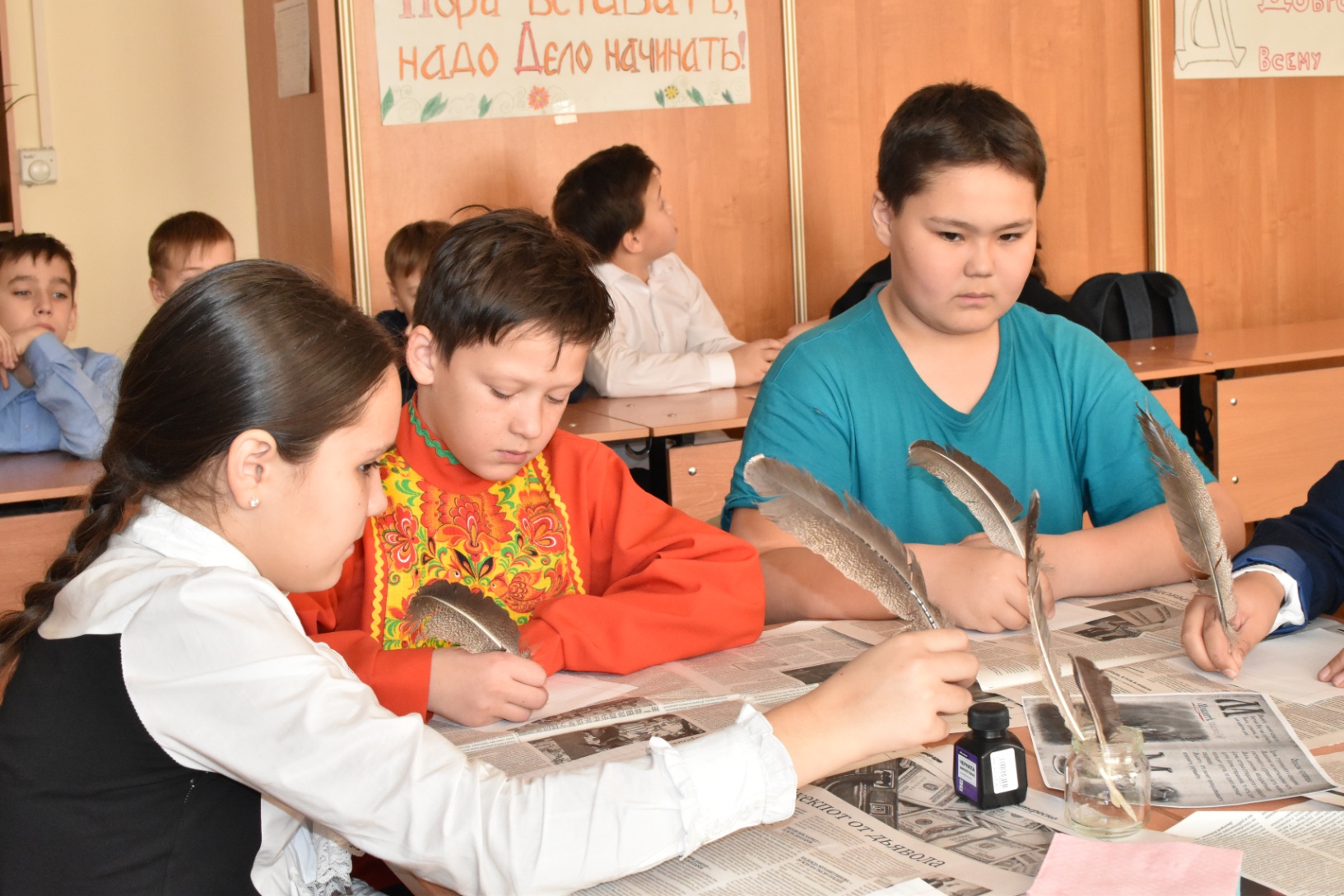 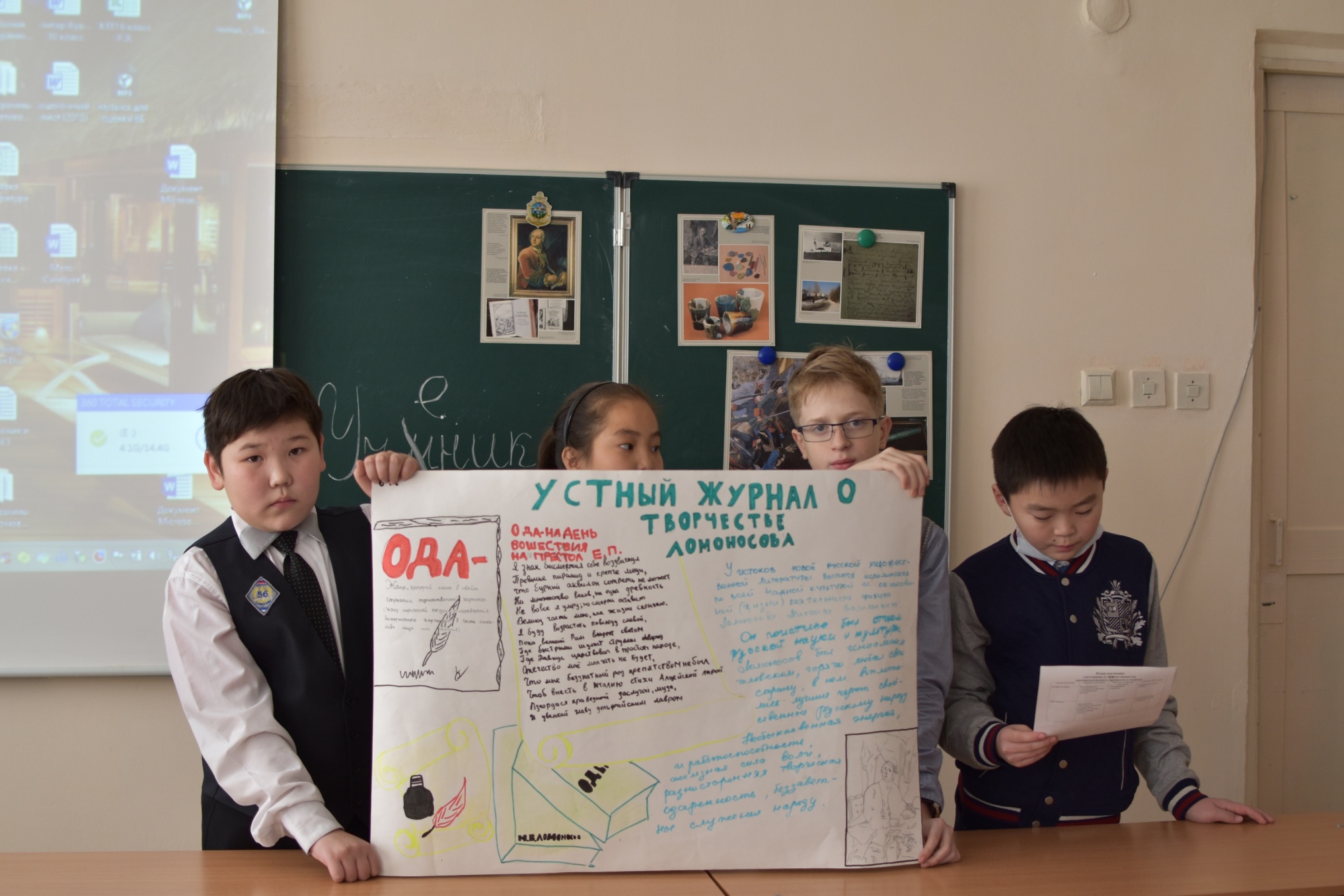 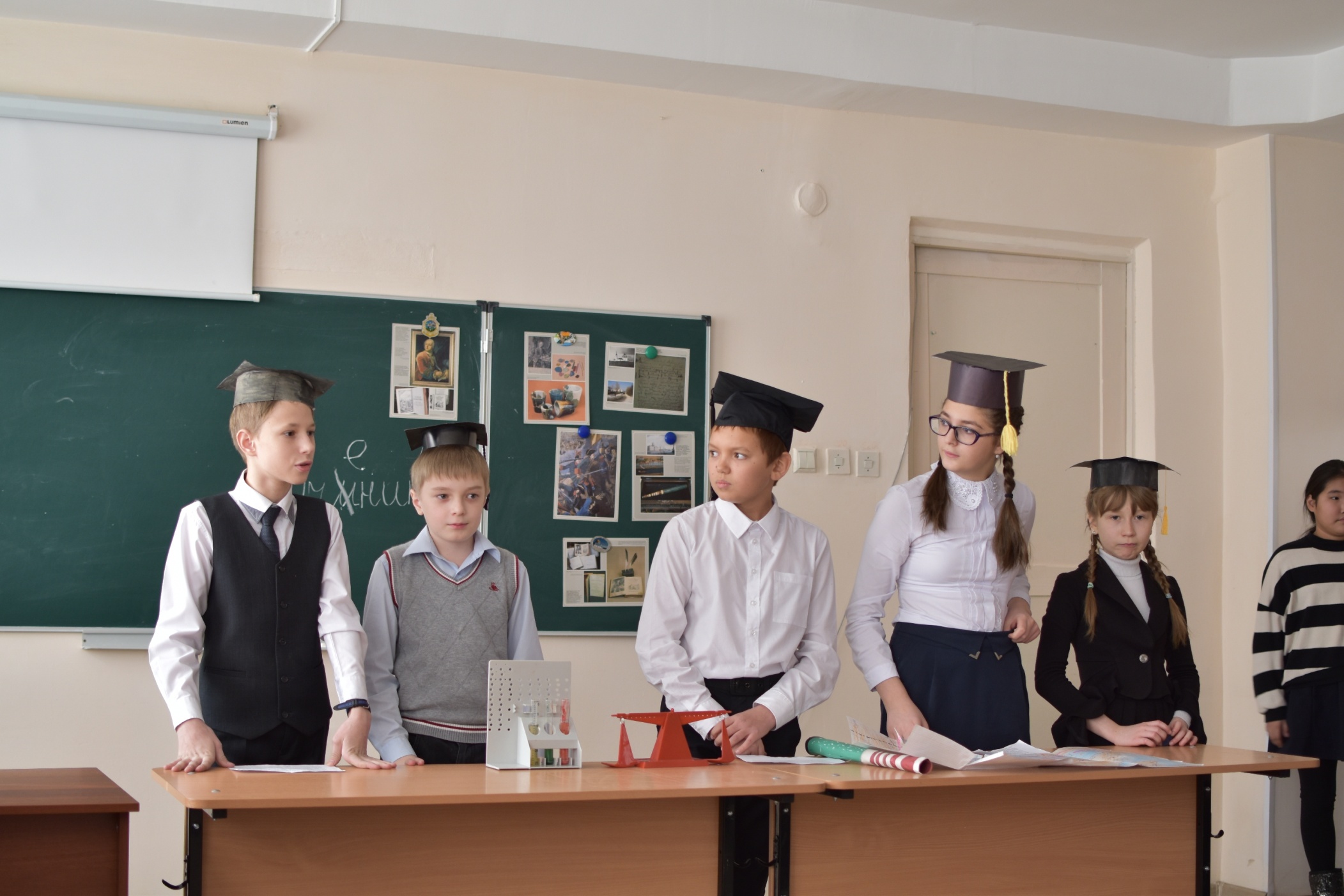 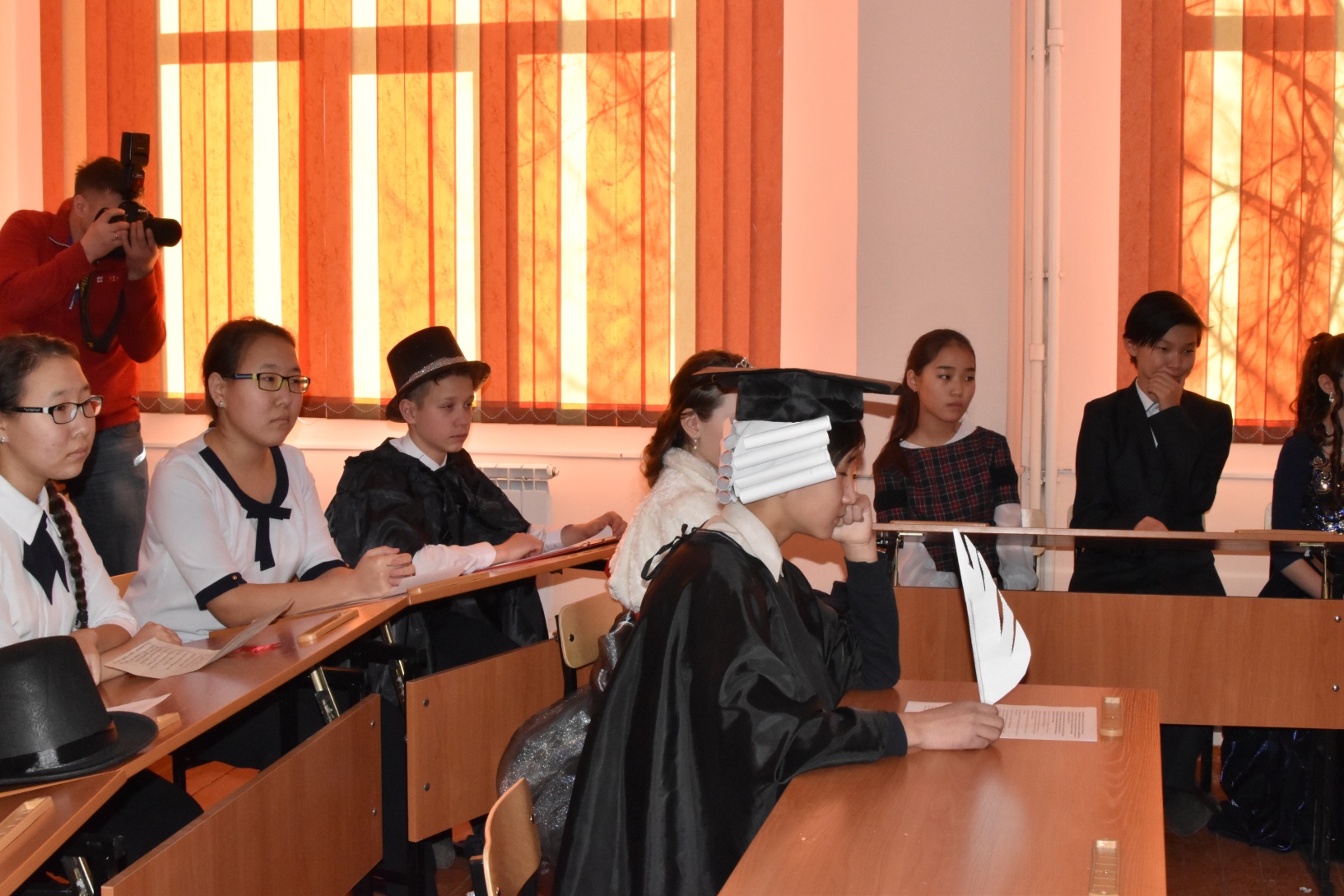 10-11 классы Литературно-музыкальная композиция«Да будет вечен на Земле Байкал!»
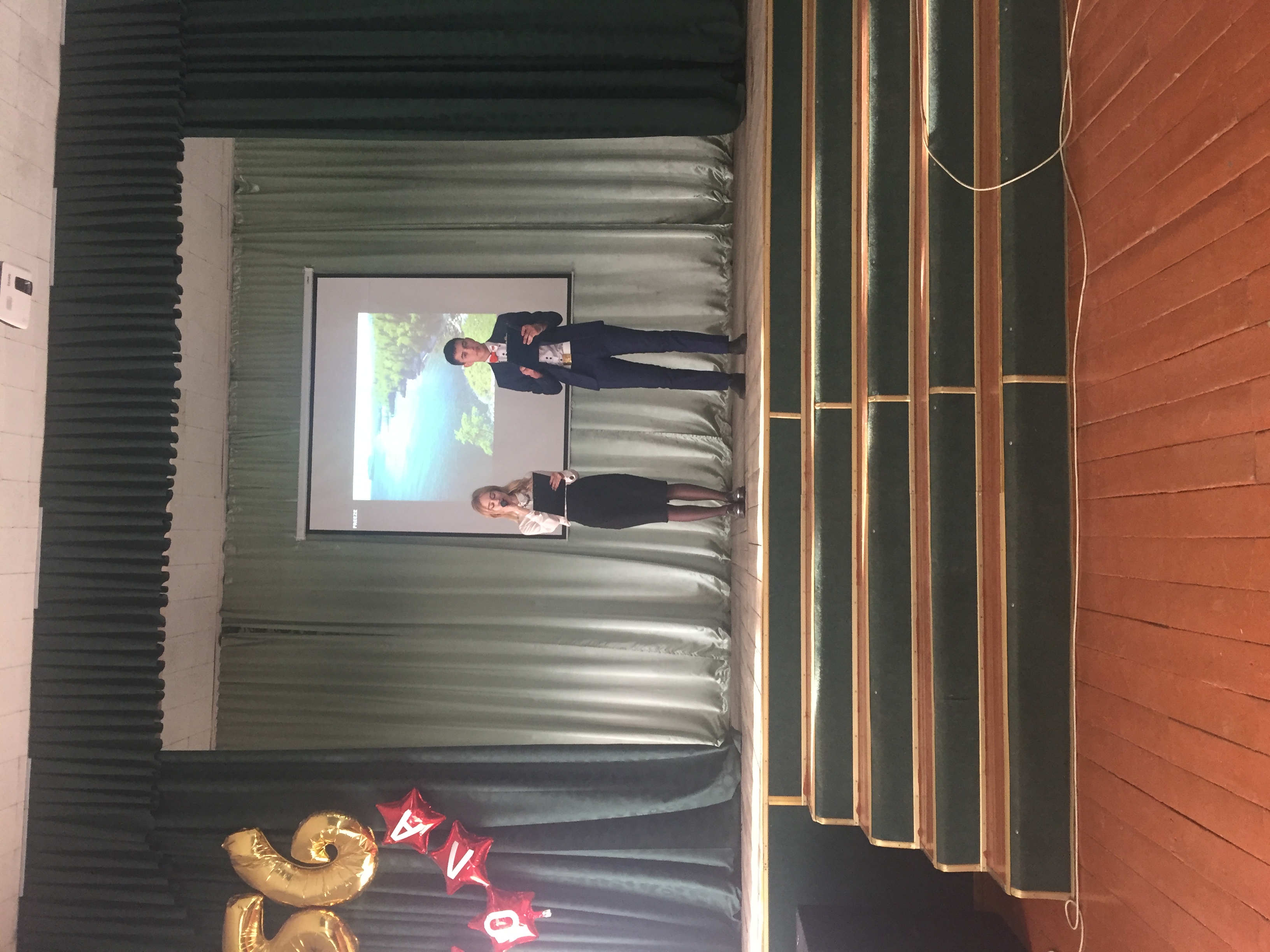 ТУРНИР ОРАТОРСКОГО МАСТЕРСТВА
ЦЕЛИ:
формирование у школьников коммуникационных умений и навыков,
овладение искусством убеждать, технологией подготовки и произнесения публичных речей.
ТУРНИР ОРАТОРСКОГО МАСТЕРСТВА
ТЕМЫ:
«Науки юношей питают…»,
 «Слово – великий властелин», 
«Страны огромной малая частица, Улан-Удэ- любимая столица!» и др.
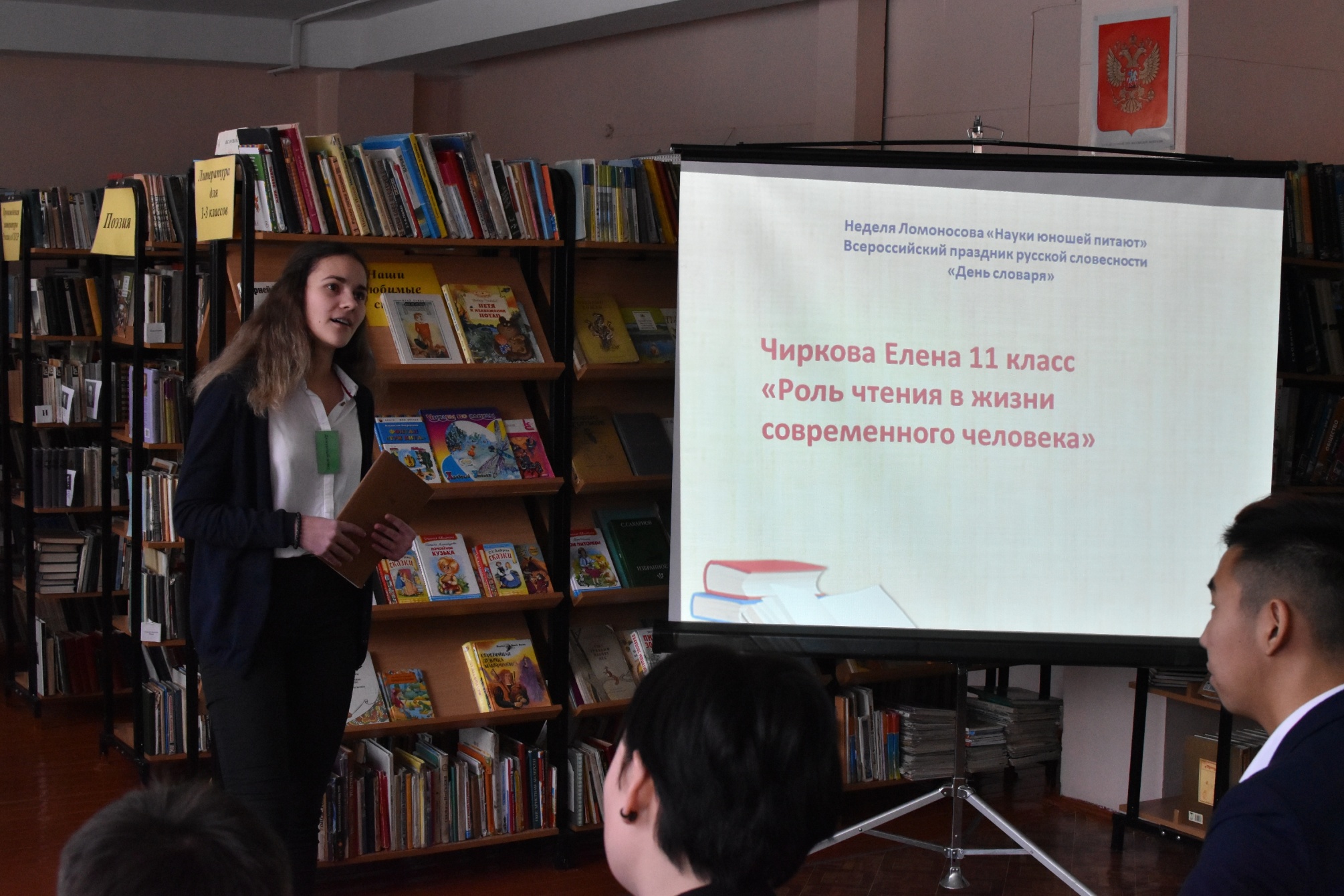 «ШКОЛЬНЫЕ БУДНИ: ЗА И ПРОТИВ» (УЧЕНИЧЕСКИЕ ДЕБАТЫ)
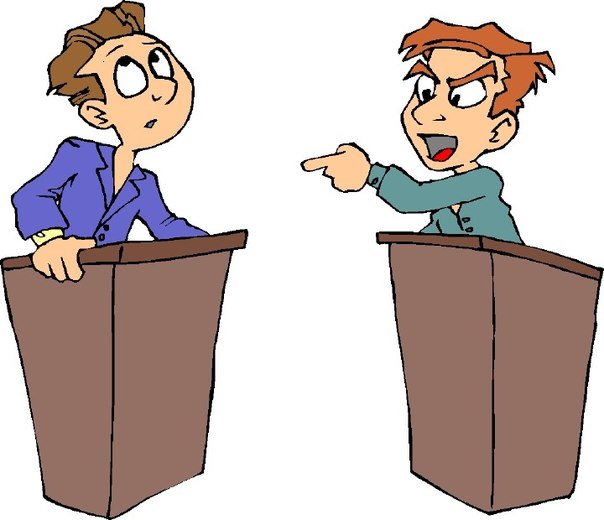 ПРАВИЛА ИГРЫ
В каждом турнире участвуют две команды – "Утверждения" и "Отрицания" .
Каждая команда, обсуждая тему, формулирует тезис, затем выдвигает свои аргументы в защиту предложенного тезиса. Вместе с аргументами участники дебатов могут представить факты, цитаты, статистические данные, поддерживающие их позицию. 
Суть дебатов – убедить нейтральную сторону (судей) в том, что ваши аргументы лучше, чем аргументы вашего оппонента.
ПРАВИЛА ИГРЫ
Выступают поочередно защитники и противники тезиса.
Начинает выступление первый спикер команды "Утверждения", который формулирует тезис.
После него выступает первый спикер команды "Отрицания", который формулирует антитезис.
Вторые, третьи и четвёртые спикеры обеих сторон по очереди приводят аргументы в пользу своего тезиса (антитезиса).
Пятый спикер подводит итог выступления, новых аргументов не приводит, его задача - усилить те позиции, которые заявили предыдущие ораторы.
В ходе выступления участники игры готовят вопросы выступающим командам.
ТЕМА 1«ШКОЛЬНАЯ ФОРМА»
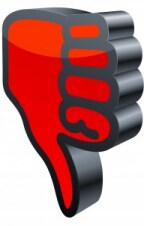 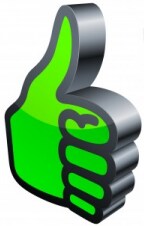 ТЕМА 2«ДОМАШНЕЕ ЗАДАНИЕ»
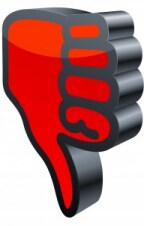 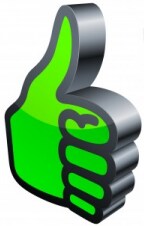 ТЕМА 3«ОТРИЦАТЕЛЬНАЯ ОТМЕТКА»
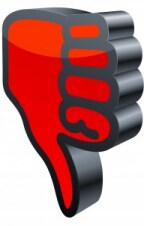 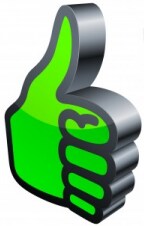 ТЕМА 4«ШКОЛЬНЫЙ ЗВОНОК: ДЛЯ УЧИТЕЛЯ ИЛИ ДЛЯ УЧЕНИКА?»
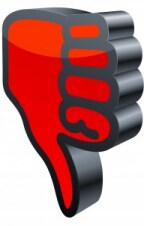 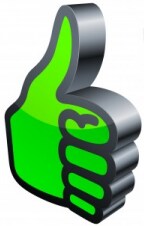